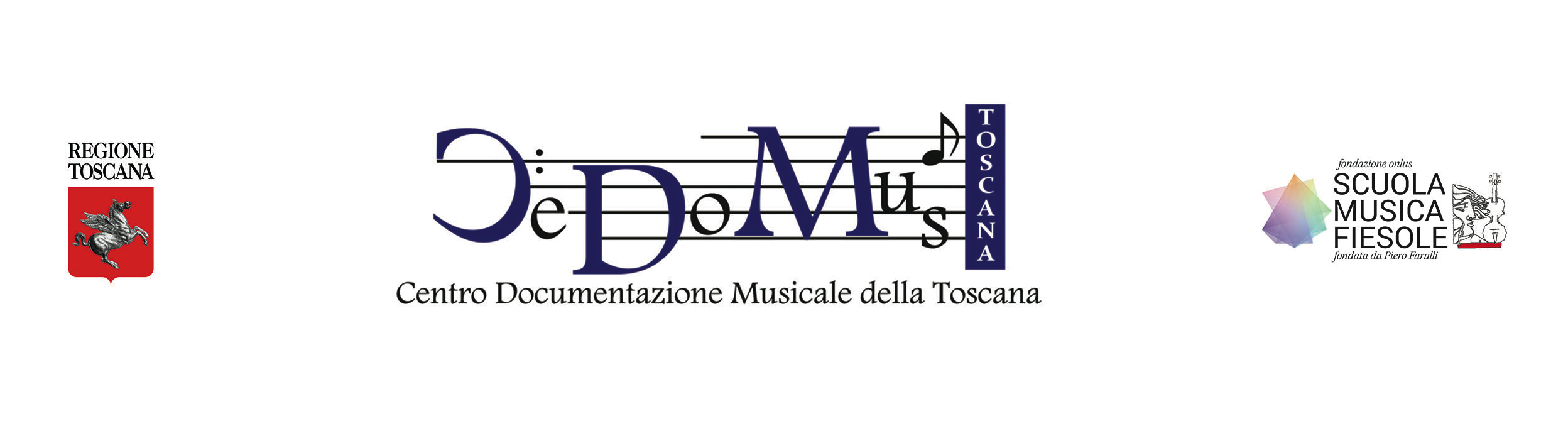 Il libro di musica: 
notazione e formati 
dal medioevo ai nostri giorni

16 marzo 2017
Breve presentazione a cura di Stefania Gitto
LIBRO DI MUSICA
Materiale BIBLIOGRAFICO che raccoglie musica notata, manoscritta e a stampa
Storia della musica 
Codicologia e bibliologia
Storia della notazione e dei formati
Storia della stampa e dell’editoria
Storia del repertorio (letteratura musicale)
Sociologia della musica (circolazione, ricezione e trasmissione)
Riccardo Allorto, Nuova storia della musica, Ricordi 2005.
Carlo Fiore (a cura), Il libro di musica, L’EPOS, 2004
Mario Baroni, Storia della musica, Einaudi, 1999.
Otto Kàroly, La grammatica della musica, Einaudi, 2000.
20/11/2015
2
Neumi adiastematici in campo aperto
Toscana
3
Esempi di chiavi
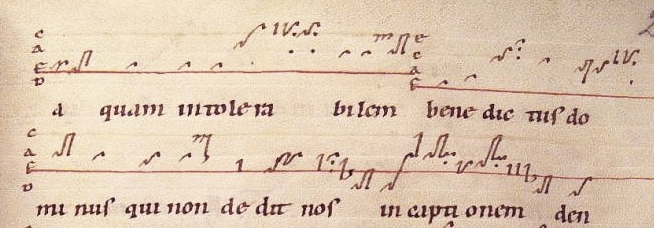 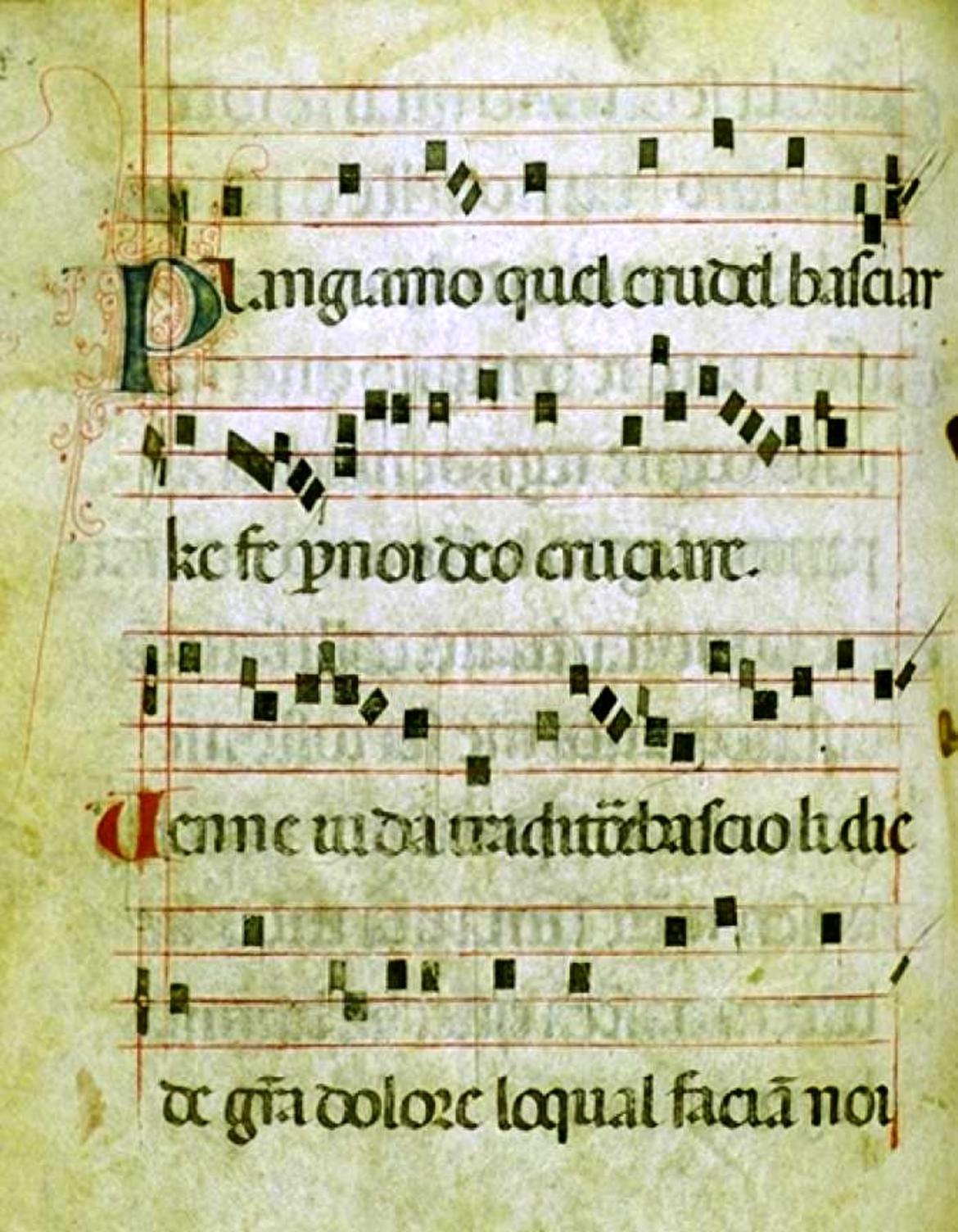 Laudario di Cortona
NEUMI
IX secolo: Neumi in campo aperto – adiastematici
X-XI: appare un rigo musicale
XI: appaiono 2 linee (F e C)
Guido of Arezzo (c. 991–1033): notazione diastematica 
XII notazione quadrata
Libri liturgici musicali: vedi definizioni
20/11/2015
6
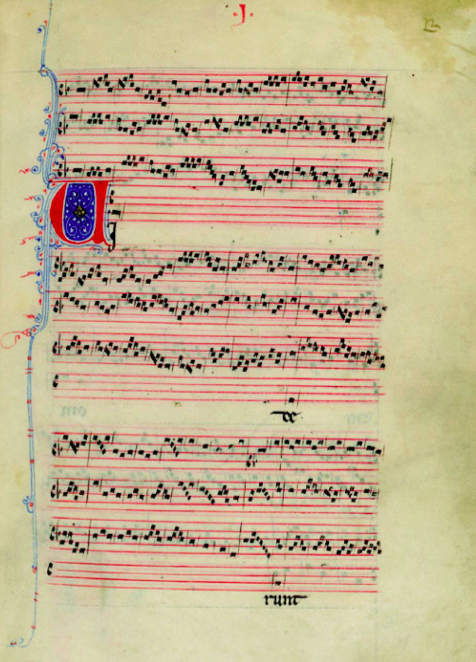 6b-Organa a 2 voci in partitura Laurenziana
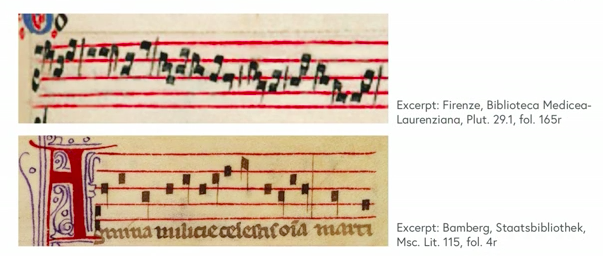 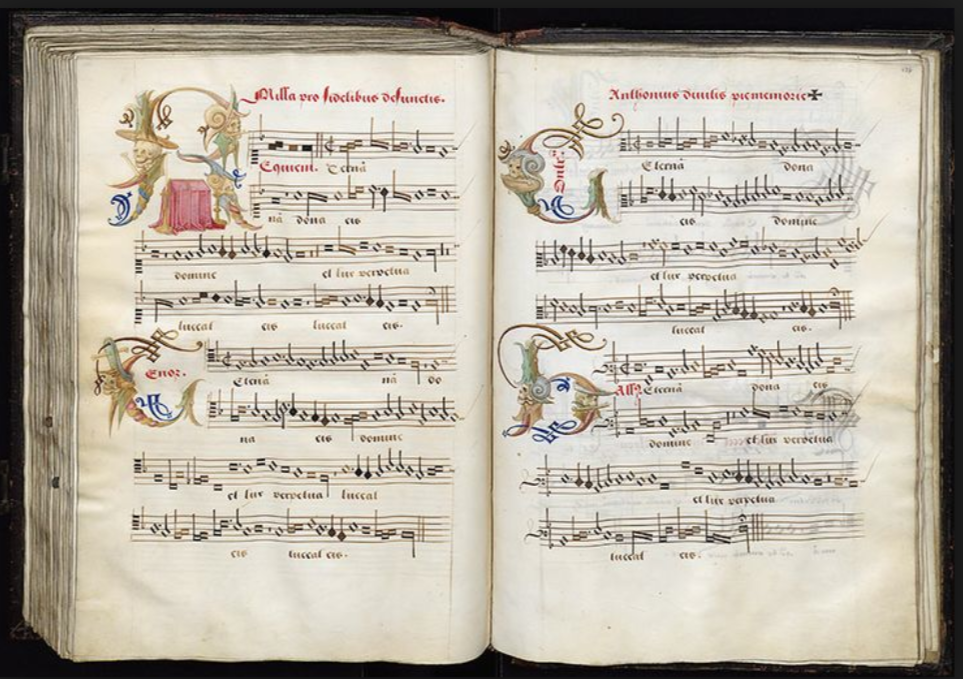 Esempio 4 voci separate
POLIFONIA
Organum e discantus: Vox principalis – vox organalis; procedono nota contro nota (contrappunto).
 Scuola di Notre Dame (1150-1250): Léonin, o Magister Leoninus (attivo tra il 1160 e il 1190 ca) e Pérotin, o Magister Perotinus (fino al 1238).
Conductus: organa a 3 e 4 voci (tenor, duplum/motetus, triplum, etc)
20/11/2015
10
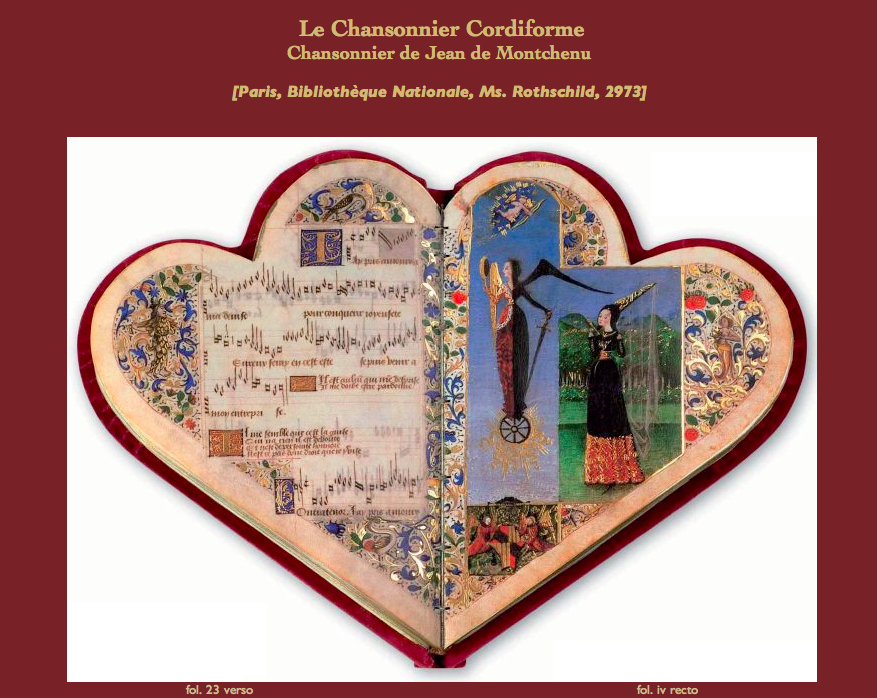 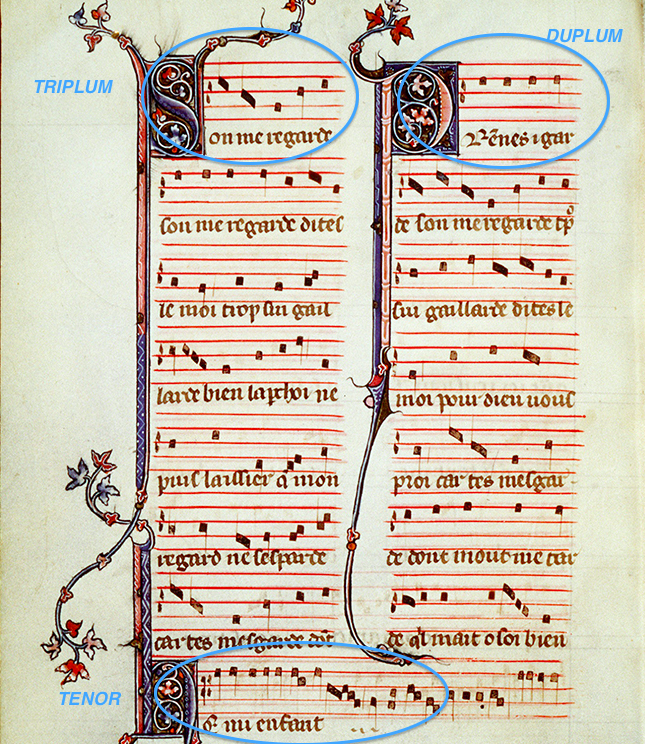 RITMO
XIII: notazione modale (modi ritmici) – ligature
XIV:  da numerus a figura: la durata del suono è legata alla forma della nota.
XIV: Ars Nova (Philippe de Vitry)
XV: nascita della forma sacra del mottetto

Disposizione delle voci
Chiavi sui tetragrammi
20/11/2015
13
notazione bianca
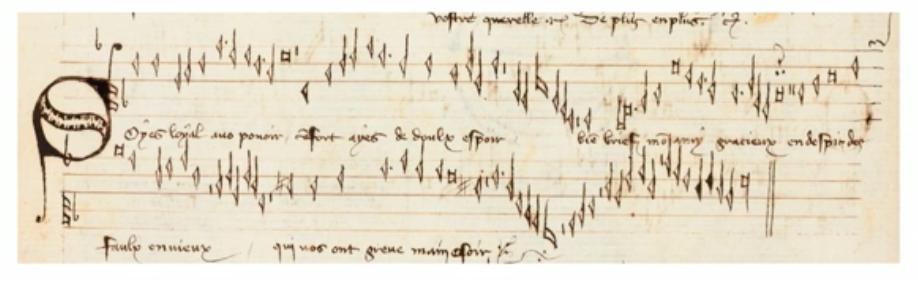 NOTAZIONE
Sec. XV metà- XVII metà: passaggio da notazione nera (o piena) a notazione bianca (o vuota). 

Sec. XV-XVII: Intavolature, notazione per strumenti a tastiera (organo) e a plettro (liuto): riporta la posizione delle dita sullo strumento. 
Le intavolature servono per eseguire la polifonia vocale su strumenti a tastiera e a corde.
I fondi musicali nelle biblioteche e negli archivi:  buone pratiche per il riordino e linee guida  per la catalogazione della musica notata -  Corso di formazione  19-20 e 26-27 novembre 2015 - Firenze, Regione Toscana
20/11/2015
15
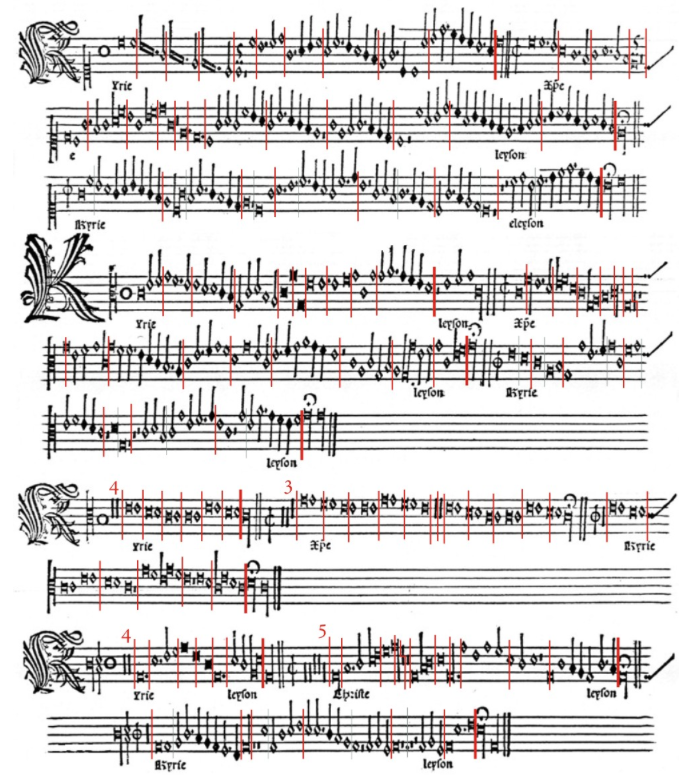 not. bianca -in JOSQUIN DESPREZ Missarum liber secundus -Venezia Petrucci 1505
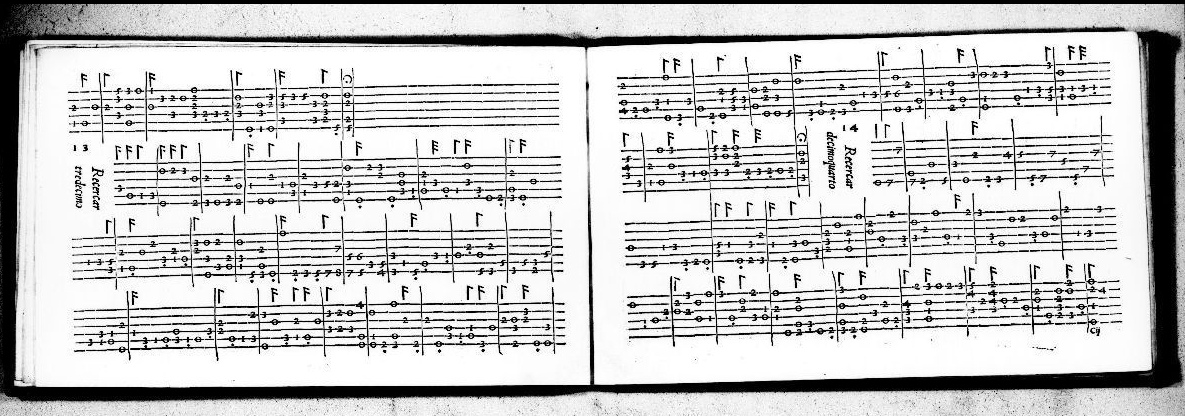 20/11/2015
I fondi musicali nelle biblioteche e negli archivi:  buone pratiche per il riordino e linee guida  per la catalogazione della musica notata -  Corso di ormazione  19-20 e 26-27 novembre 2015 - Firenze, Regione Toscana
17
STAMPA I
Ottaviano Petrucci (1466-1539): stampa a tripla impressione. Rigo – note e simboli – testo.
1501, Venezia: prima raccolta di musiche interamente stampata con caratteri mobili: Harmonice Musices Odhecaton 96 chansons a tre e quattro voci composte da Agricola, Antoine Busnois, Josquin Desprez e altri compositori franco-fiamminghi.
Alla fine della carriera Petrucci sperimentò la doppia impressione: righi e testo insieme e poi la musica.
I fondi musicali nelle biblioteche e negli archivi:  buone pratiche per il riordino e linee guida  per la catalogazione della musica notata -  Corso di formazione  19-20 e 26-27 novembre 2015 - Firenze, Regione Toscana
20/11/2015
18
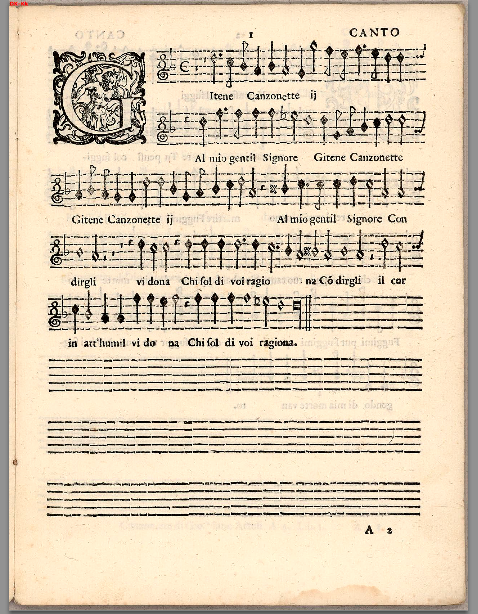 Libro parte CANTO-Canzonette
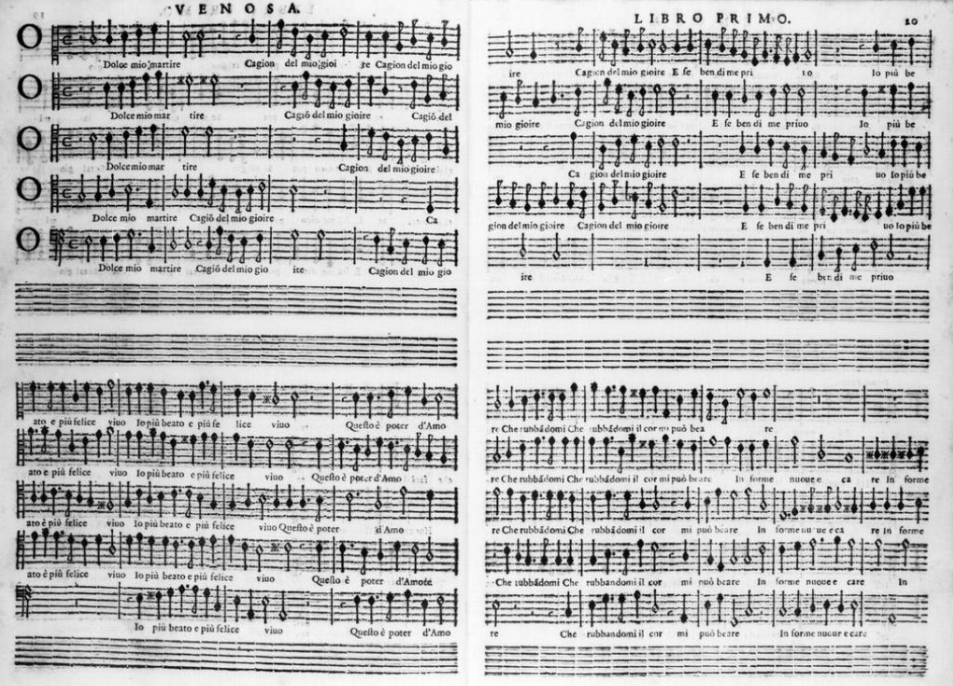 Gesualdo, Madrigale O dolce mio martire, 1613
STAMPA II
1473, Augusta: edizioni realizzate con la tecnica dell’incisione a piena pagina della musica foglio per foglio in genere usando la tecnica xilografica (Graduale constantiense).
1516, in Italia Andrea Antico (1480-1540) stampava usando blocchi di legno incisi (Liber quindecim missarum, messe di J. des Prez, P. de la Rue, A. Brumei, etc)
1527, Pierre Attaingnant stampa a caratteri mobili con 1 solo passaggio (Chansons nouvelles en musique)
I fondi musicali nelle biblioteche e negli archivi:  buone pratiche per il riordino e linee guida  per la catalogazione della musica notata -  Corso di formazione  19-20 e 26-27 novembre 2015 - Firenze, Regione Toscana
20/11/2015
21
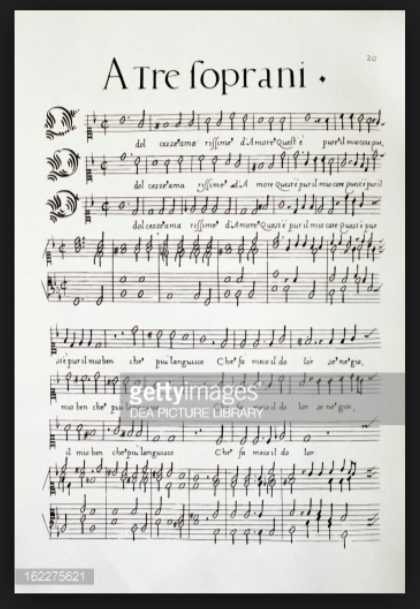 Madrigali_
Luzzaschi 1601
SEICENTO
Convivenza stampe e manoscritti
Predominio della carta sulla pergamena
Editoria musicale in ambito strumentale e sacro
Nascita dell’opera in musica 
Polifonia versus monodia accompagnata – 
Affermazione della partitura (e parti) e del formato oblungo
I fondi musicali nelle biblioteche e negli archivi:  buone pratiche per il riordino e linee guida  per la catalogazione della musica notata -  Corso di formazione  19-20 e 26-27 novembre 2015 - Firenze, Regione Toscana
20/11/2015
23
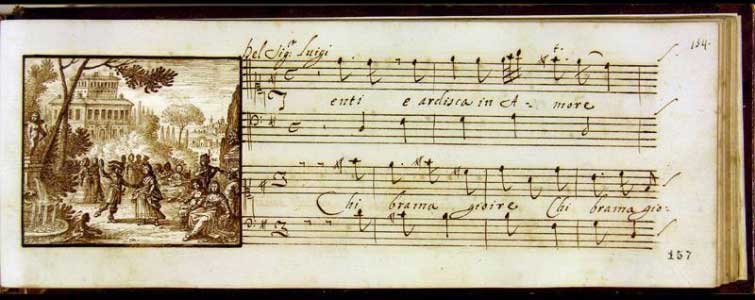 20/11/2015
I fondi musicali nelle biblioteche e negli archivi:  buone pratiche per il riordino e linee guida  per la catalogazione della musica notata -  Corso di ormazione  19-20 e 26-27 novembre 2015 - Firenze, Regione Toscana
25
MELODRAMMA: iter produttivo
AUTOGRAFO 
(melodia e linea del basso)				copisti iniziano a trascrivere le 										arie in formato canto piano 												(SPARTITO)

 PARTITURA ms conclusa				COPIA della PARTITURA 

 										PARTI CAVATE (Strumentali)
 						
					     PERFORMANCE

 Adattamento/ revisione della partitura ms per altra performance
 
EDIZIONE delle arie (SPARTITI) per la vendita (se l’opera ha successo)
I fondi musicali nelle biblioteche e negli archivi:  buone pratiche per il riordino e linee guida  per la catalogazione della musica notata -  Corso di formazione  19-20 e 26-27 novembre 2015 - Firenze, Regione Toscana
20/11/2015
26
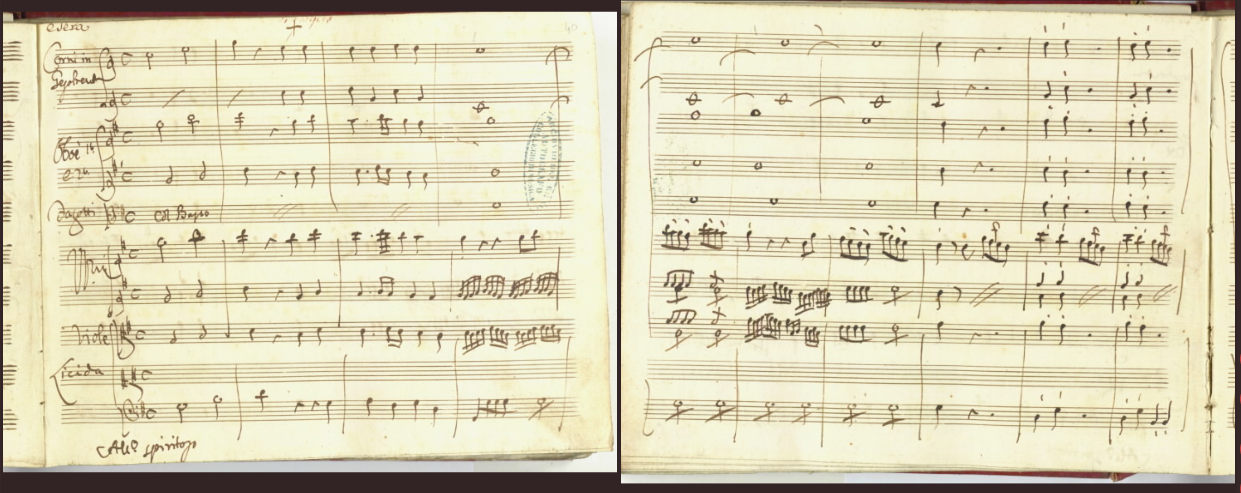 Olimpiade-partitura
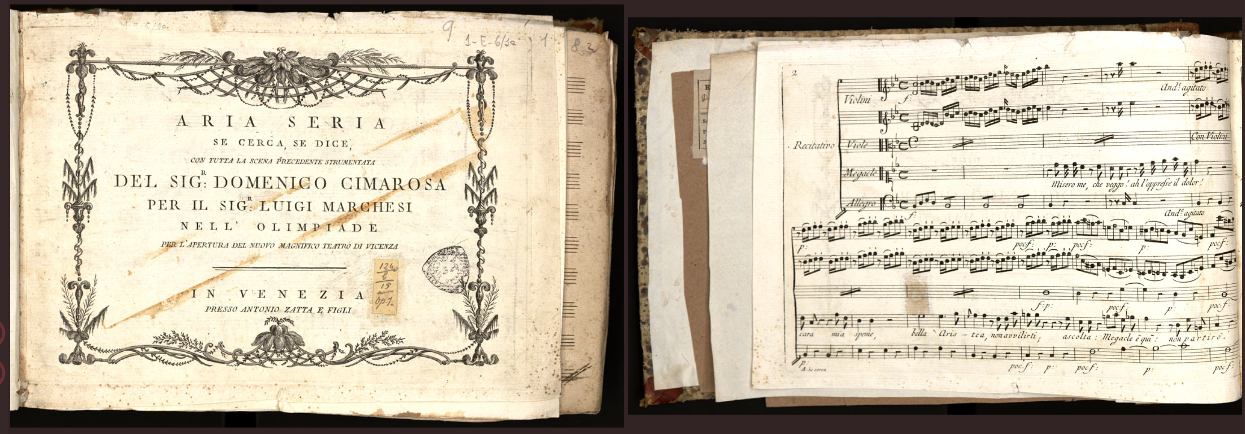 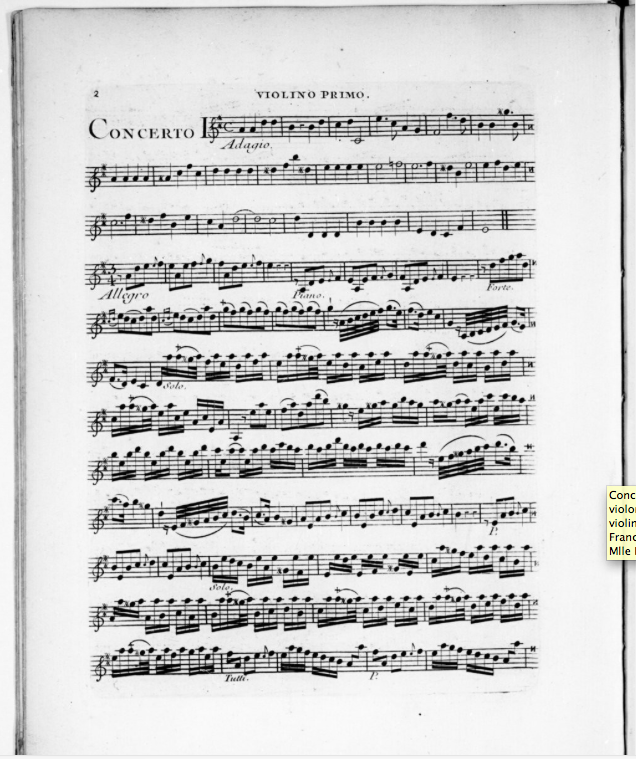 Corelli, Concerto per violino
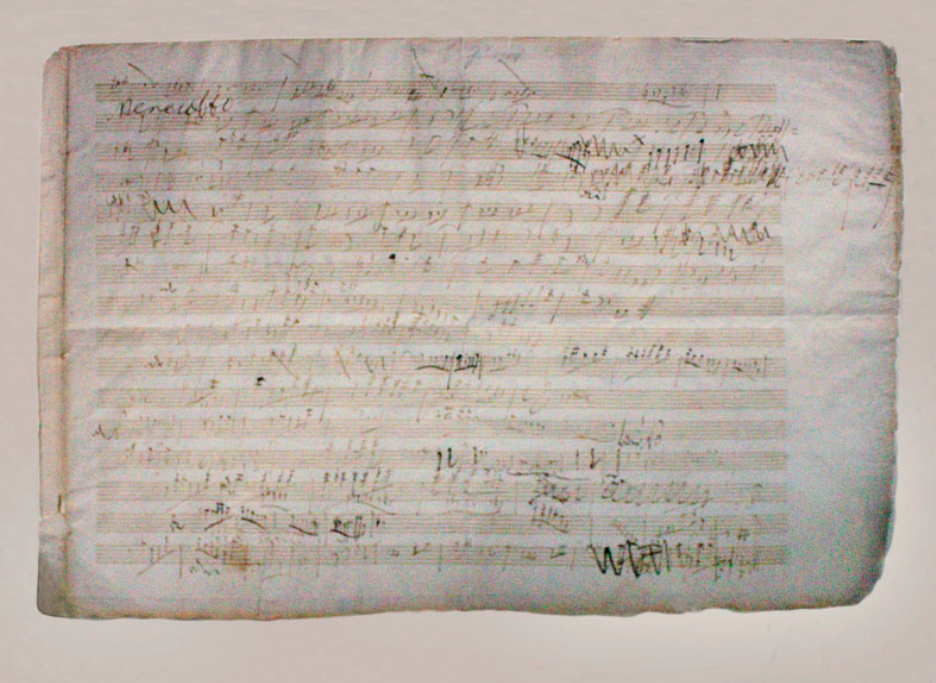 Beethoven - autografo schizzo 1799
OTTOCENTO
Sviluppo della calcografia
Esplosione dell’editoria musicale 
Repertorio: Melodramma – mus. sinfonica – mus. Cameristica
Partitura in formato verticale – spartiti – parti staccate - riduzioni
Compositore - editore - impresario – pubblico
Nasce il concetto di diritto d’autore
I fondi musicali nelle biblioteche e negli archivi:  buone pratiche per il riordino e linee guida  per la catalogazione della musica notata -  Corso di formazione  19-20 e 26-27 novembre 2015 - Firenze, Regione Toscana
20/11/2015
31
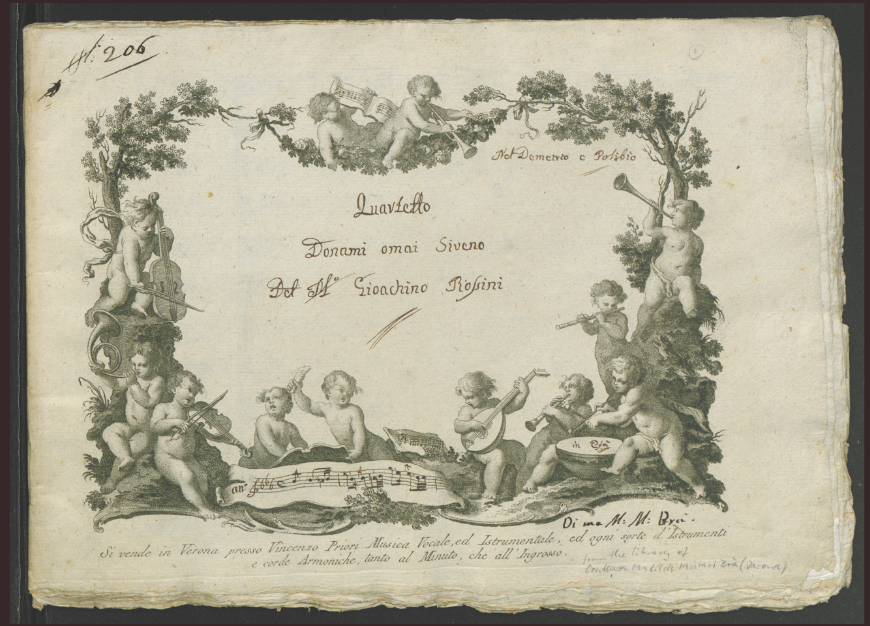 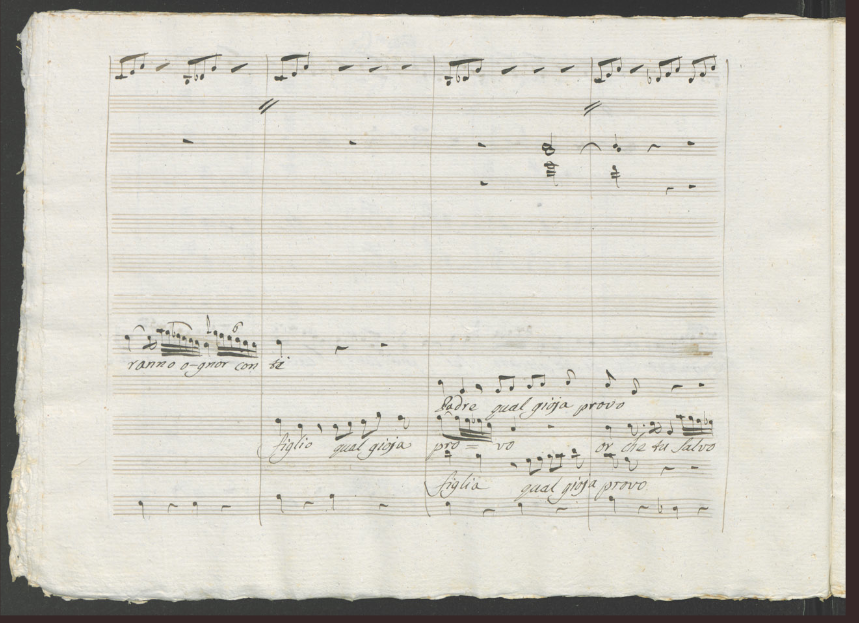 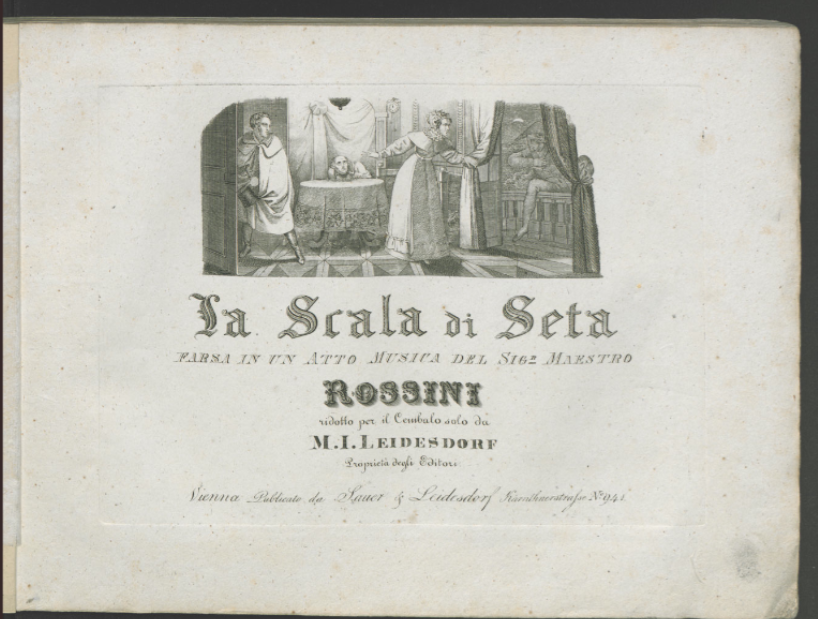 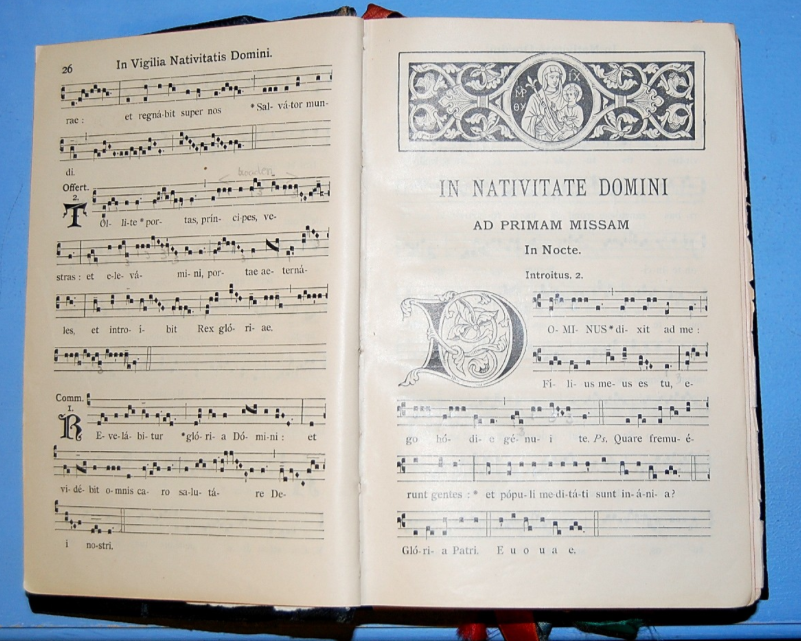 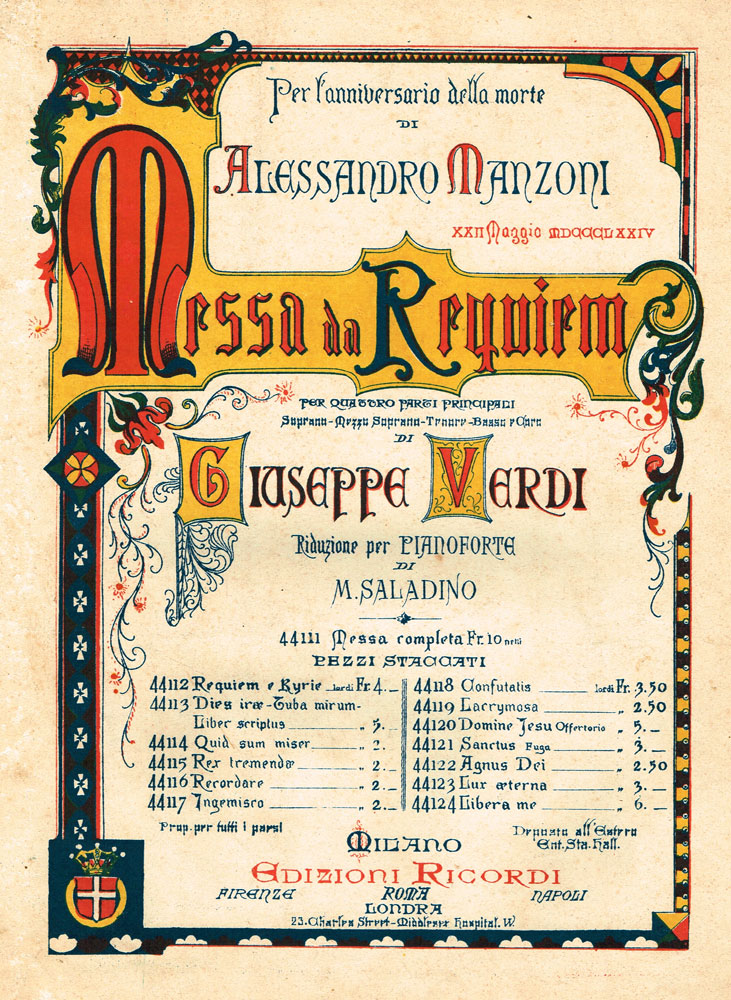 20/11/2015
37
NOVECENTO
Evoluzione delle forme, del gusto e del linguaggio nell’arco del secolo (Politonalità, Impressionismo, Espressionismo, Futurismo, Musica aleatoria, Musica elettronica…)
Musica di intrattenimento, jazz, etnica
Sviluppo dei supporti audio e video
Riscoperta della tradizione musicale (prassi antica e filologia musicale)
Nuove forme di scrittura musicale
I fondi musicali nelle biblioteche e negli archivi:  buone pratiche per il riordino e linee guida  per la catalogazione della musica notata -  Corso di formazione  19-20 e 26-27 novembre 2015 - Firenze, Regione Toscana
20/11/2015
38
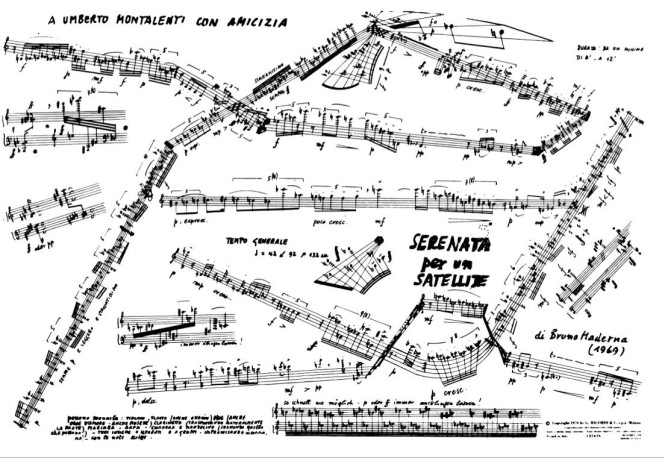 20/11/2015
39
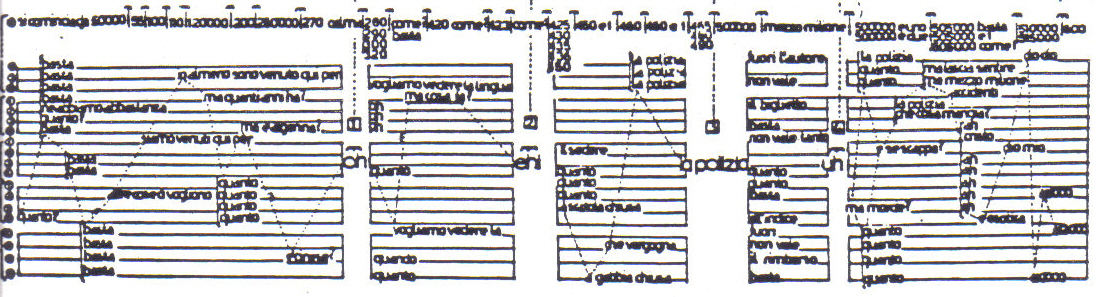 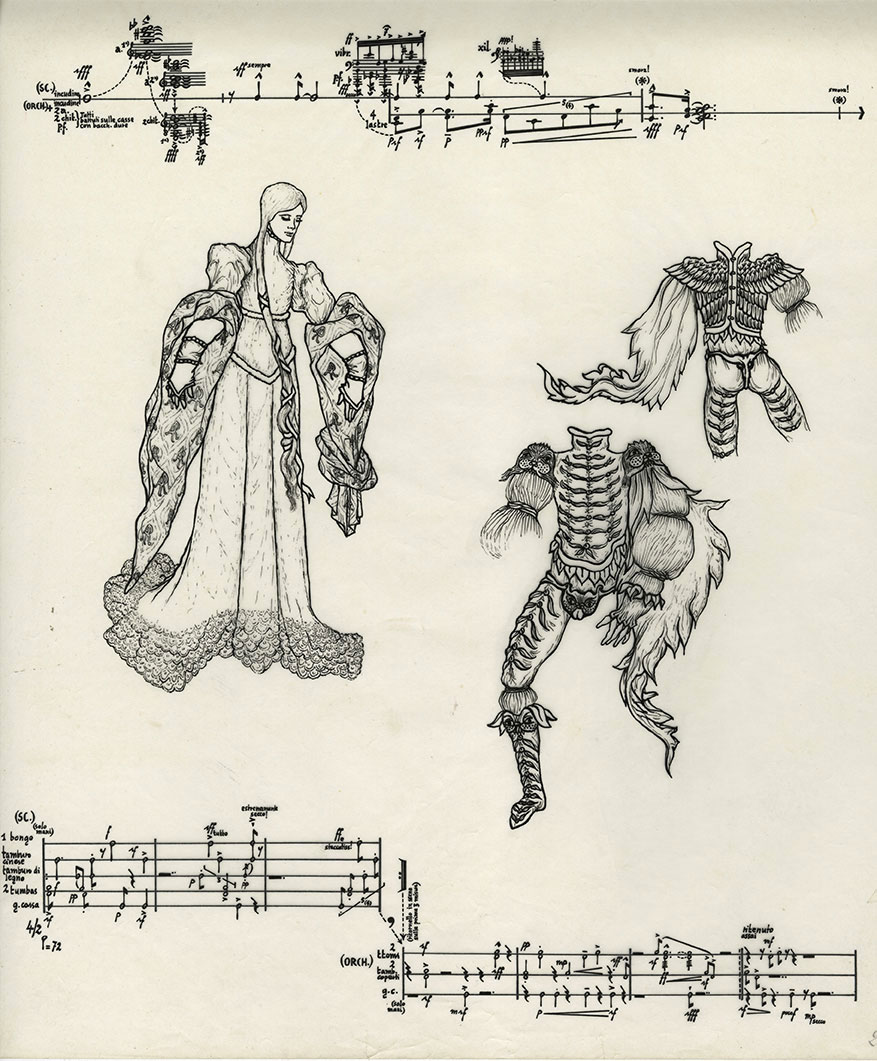 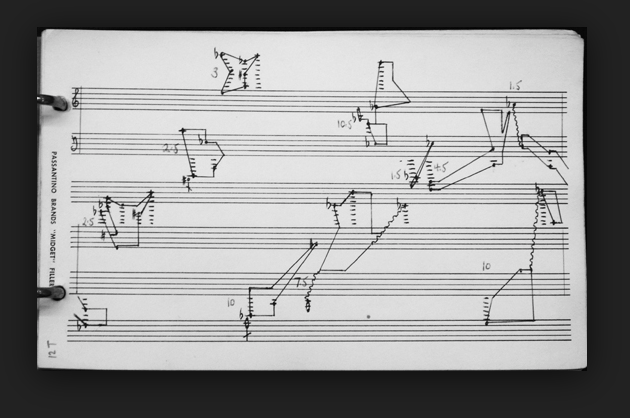 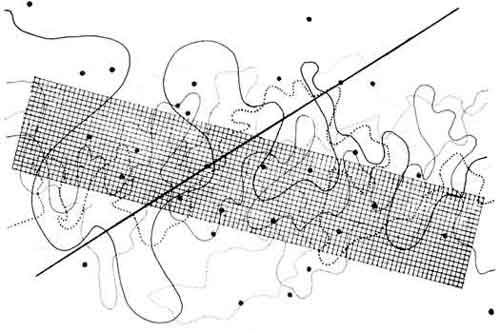